Radiowerbung ist klimafreundlich
Das Thema Nachhaltigkeit ist für Menschen, Marken und auch für die Werbung eines der Wichtigsten. Das sehen auch die Entscheider bei den großen Marken und Dienstleistern so.
Veränderungen hin zu einer nachhaltigen Gesellschaft brauchen einen langen Atem, aber sie sind dringlicher als je zuvor. Dies gilt auch für die Wahl des Werbeträgers.
Bei 63 Prozent der Marketing-Entscheidern:innen spielt die Nachhaltigkeit des Werbeträgers laut eine Umfrage von Appinio/Mediascale eine große Rolle.
Wer Radio für seine Kommunikation nutzt, tut der Umwelt etwas Gutes, denn Radiowerbung hat mit Abstand den geringsten CO2 Ausstoß aller Medien. Zu diesen Ergebnissen kommt der GRP-Rechner von Mediaplus, der sich zur Aufgabe macht die CO2 Emission von Werbekampagnen zu berechnen*.
*Quelle: Green GRP Rechner von Mediaplus, Stand Juli 2022, https://www.mediaplus.com/de/landingpages/green-grp1/calculator/
Radiowerbung ist klimafreundlich
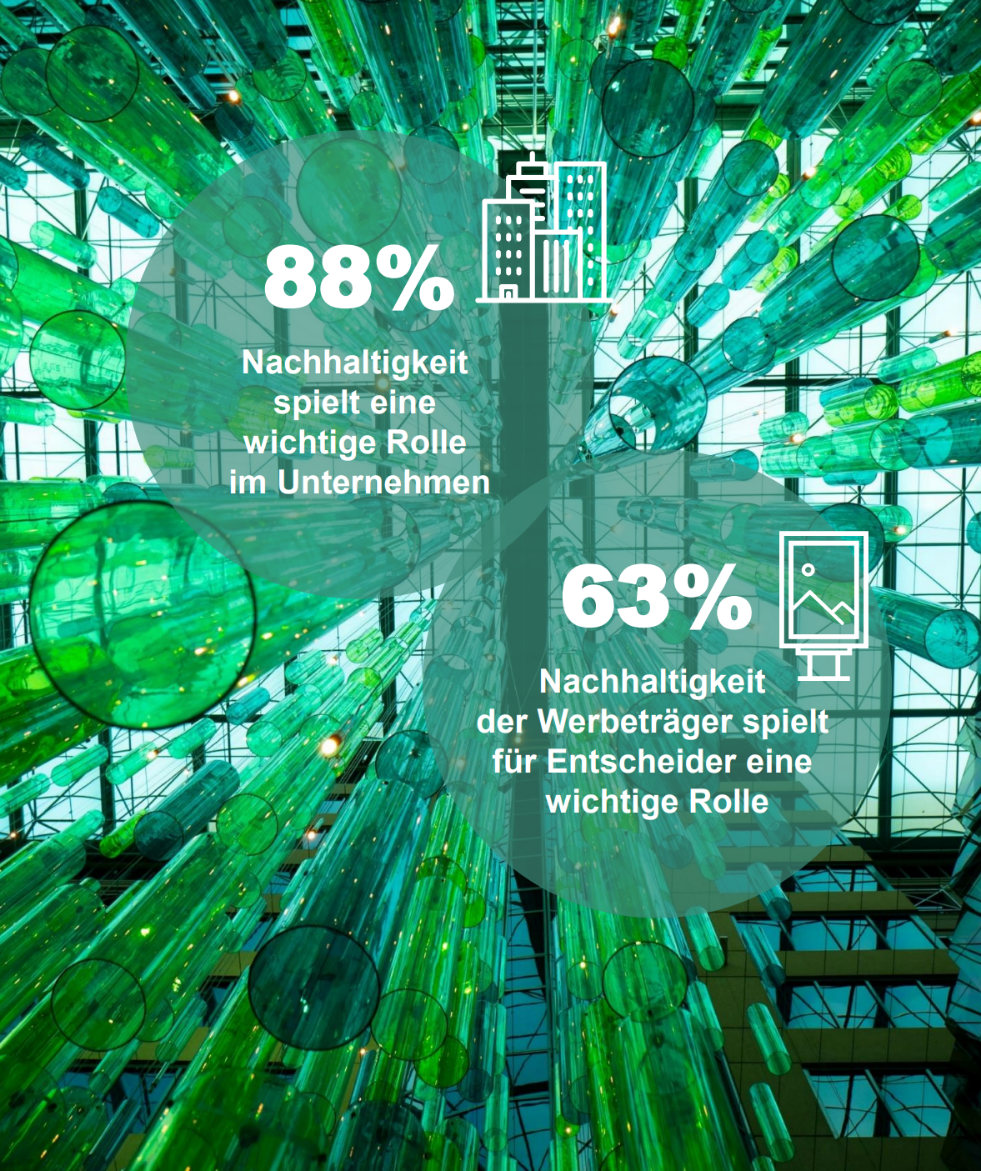 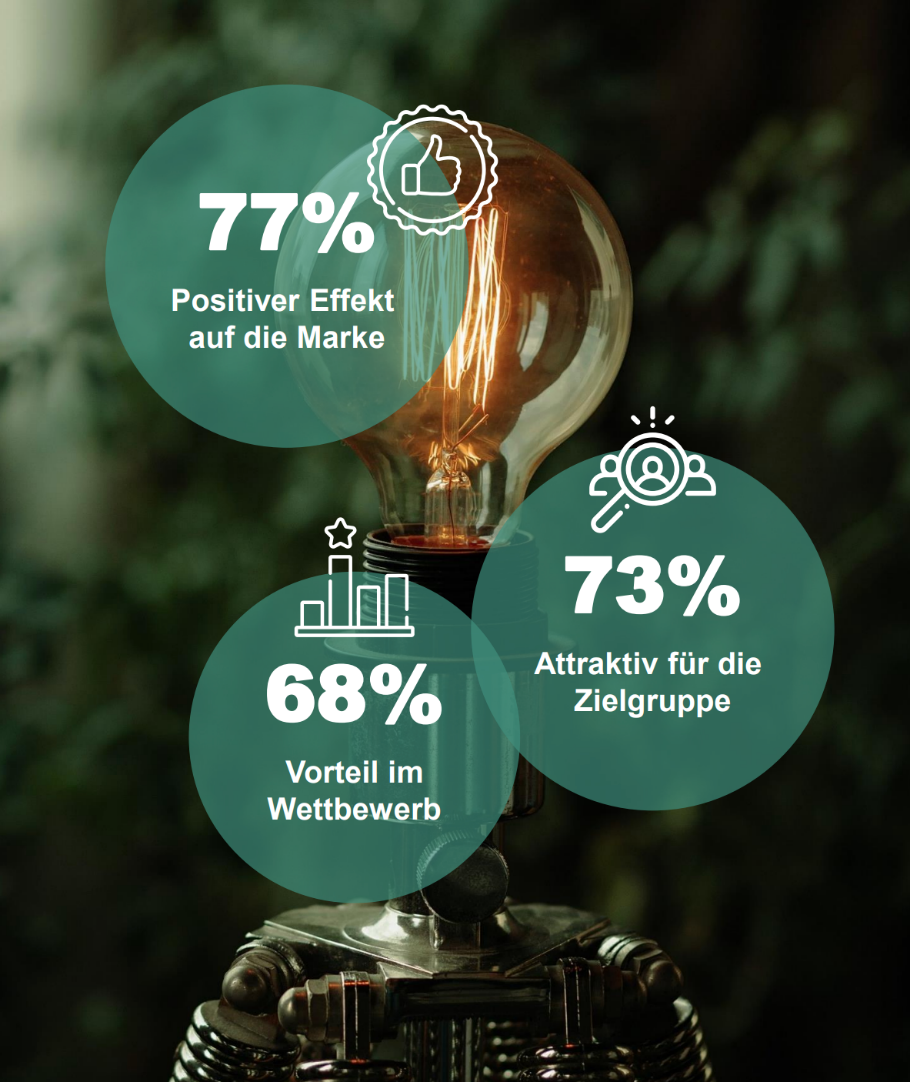 IST NACHHALTIGE 
MEDIAPLANUNG EIN 
WETTBEWERBSVORTEIL? 

EINDEUTIG. JA!
NACHHALTIGKEIT HAT BEI ENTSCHEIDERN HOHE RELEVANZ
Quelle: Umfrageergebnis bei Mediaentscheidern, Appinio/Mediascale; Basis: All(N=158)
CO2 Emissionen der Medien für die Werbeausstrahlung
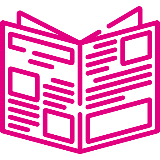 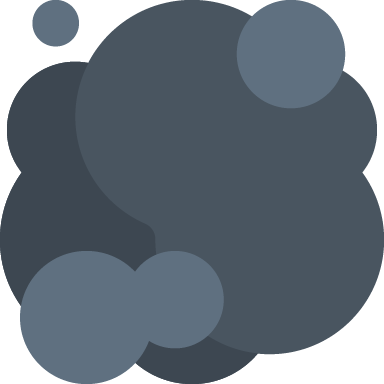 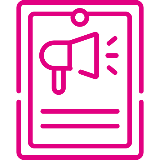 67 kg
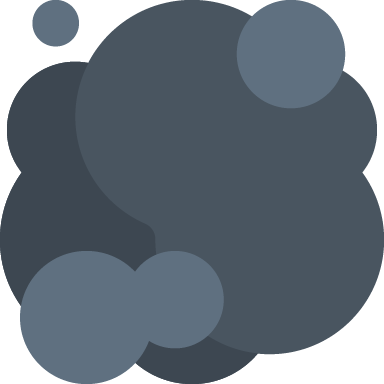 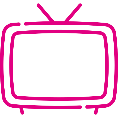 34 kg
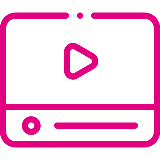 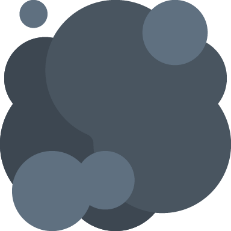 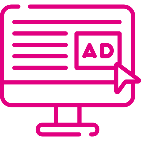 14 kg
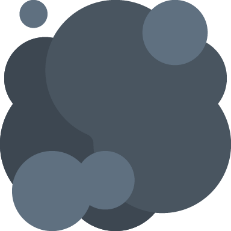 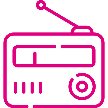 9 kg
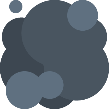 4 kg
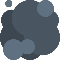 1 kg
Legende
Online-Bewegtbild 10.000 Ad Impressions
	
Zeitung ½ Seite 5.000 Auflage
Online-Bewegtbild 10.000 Ad Impressions

Zeitung ½ Seite 5.000 Auflage(nordisches Format)
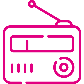 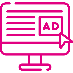 Online Display 10.000 Ad Impressions


Plakat 18/1 Format, 10 Stellflächen
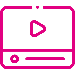 Radiowerbung 10.000 Kontakte
		
TV-Werbung linear 10.000 Kontakte
Quelle: Studie „Per Autopilot in den Einkaufskorb“ von AS&S Radio und Radiozentrale
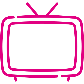 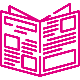 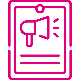 Quelle: Green GRP Rechner von Mediaplus, Stand Juli 2022